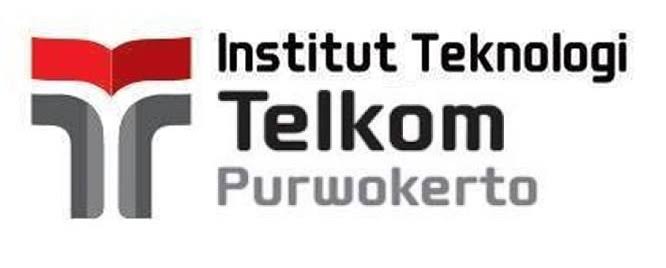 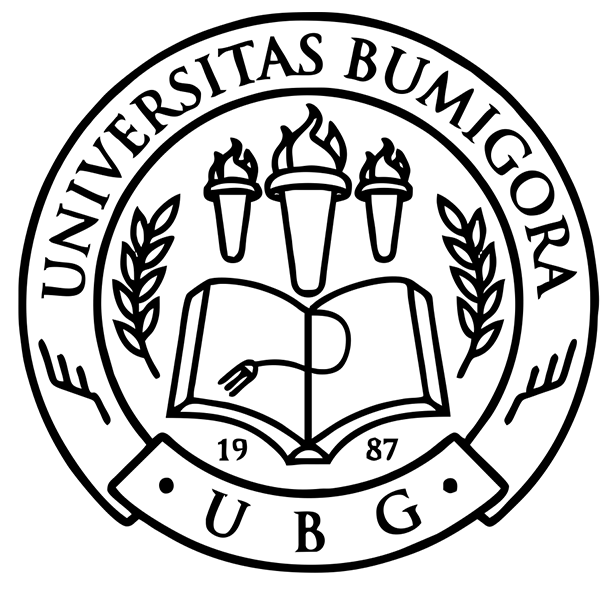 Nilai Waktu dan Uang(Time Value of Money)
Oleh
Lalu Yayan Ardiansyah, S.Pd., M.Akun.
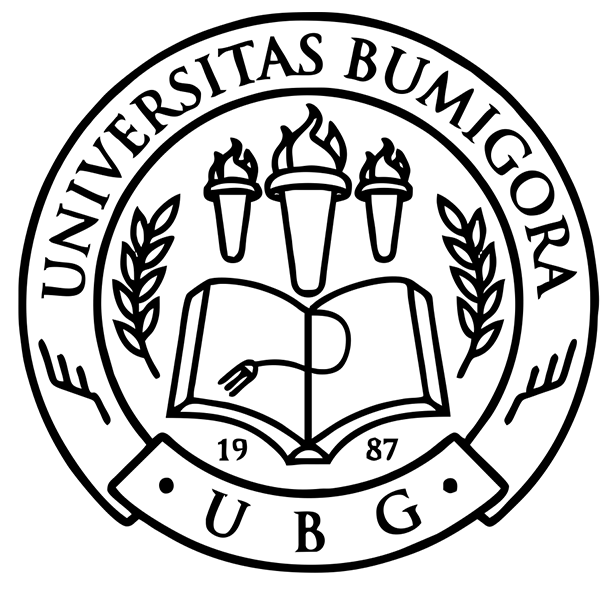 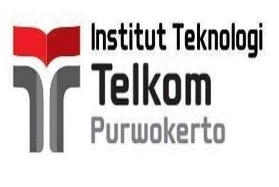 Konsep Dasar
Jika nilai nominalnya sama, uang yang dimiliki saat ini lebih berharga daripada uang yang akan diterima di masa yang akan datang
Lebih baik menerima Rp 1 juta sekarang daripada menerima uang yang sama 1 tahun lagi
Lebih baik membayar Rp 1 juta        1 tahun lagi daripada membayar uang yang sama sekarang
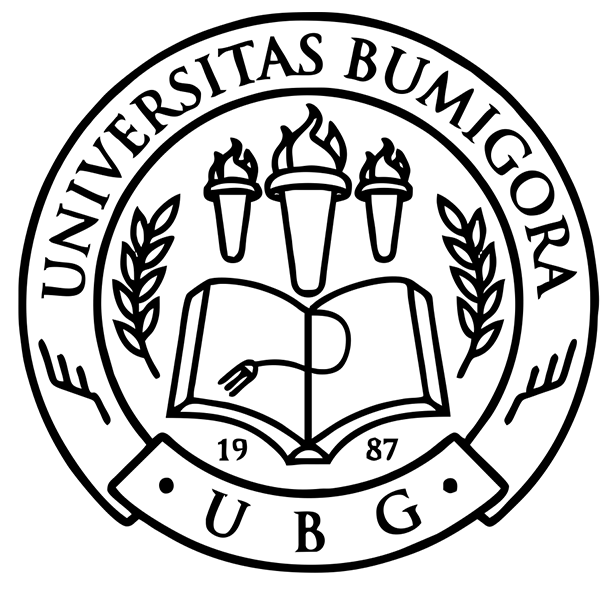 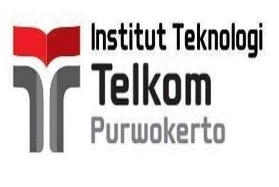 6 Rumus Utama
Nilai yang akan datang (future value)
Nilai sekarang (present value)
Nilai yang akan datang dari anuitas (future value of an annuity)
Nilai sekarang dari anuitas (present value of an annuity)
Anuitas – angsuran hutang (mortgage constant)
Anuitas – cadangan penggantian (sinking fund)
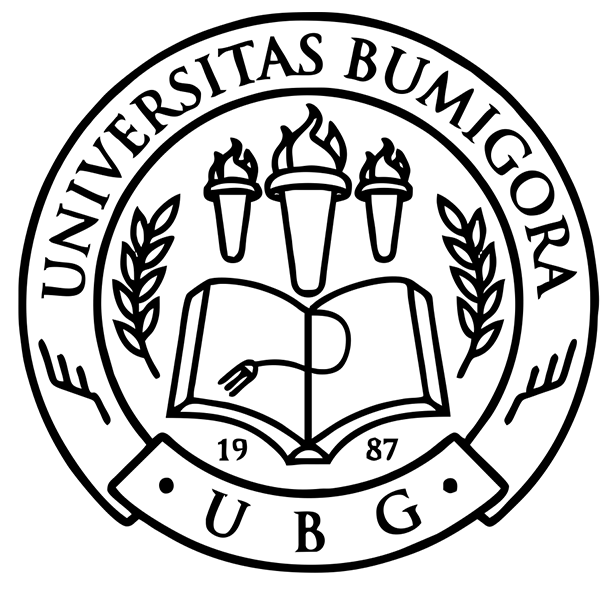 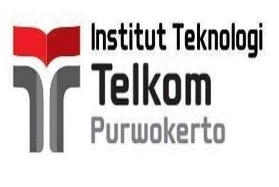 Nilai yang Akan Datang
Uang Rp 1.000, ditabung dengan tingkat bunga 10% per tahun
Setelah 1 tahun, uang tsb akan menjadi:
	Rp 1.000 + (10% x Rp 1.000) = Rp 1.100
Setelah 2 tahun, uang tsb akan menjadi:
	Rp 1.100 + (10% x Rp 1.100) = Rp 1.210
	Catatan: bunga tahun pertama ditambahkan ke pokok tabungan (bunga majemuk)
Setelah 3 tahun, uang tsb akan menjadi:
	Rp 1.210 + (10% Rp 1.210) = Rp 1.331
Dan seterusnya…
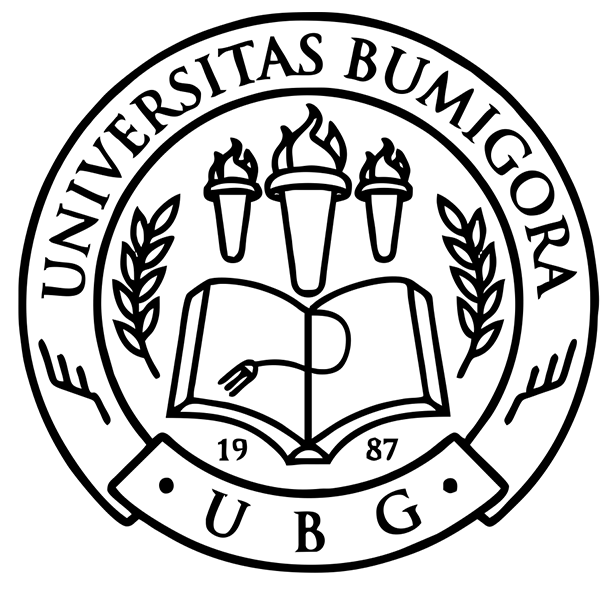 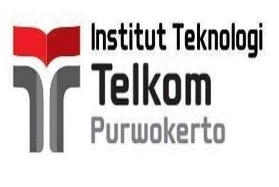 Nilai yang Akan Datang ……………
Jika…
P = uang tabungan/investasi awal
i  = tingkat bunga
n = periode menabung/investasi
F = uang yg akan diterima di akhir periode
Maka…
Future value factor
Nilai yang akan datang (F) = jumlah yang akan terakumulasi dari investasi sekarang untuk n periode pada tingkat bunga i
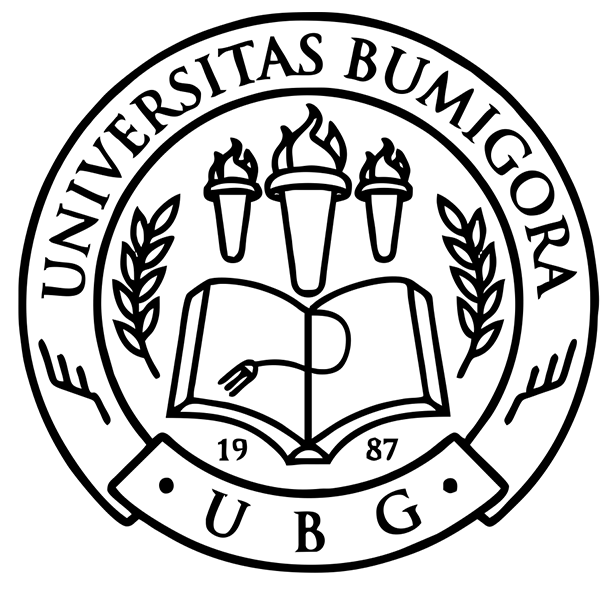 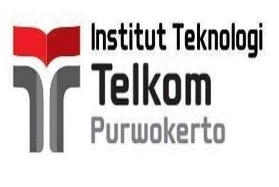 Nilai yang Akan Datang …………….
Jika bunga diperhitungkan setiap 6 bulan (½ tahun), maka:



Jika bunga diperhitungkan setiap 3 bulan (triwulan), maka:



Jika bunga diperhitungkan setiap bulan, maka:
Nilai yang Akan Datang …………………
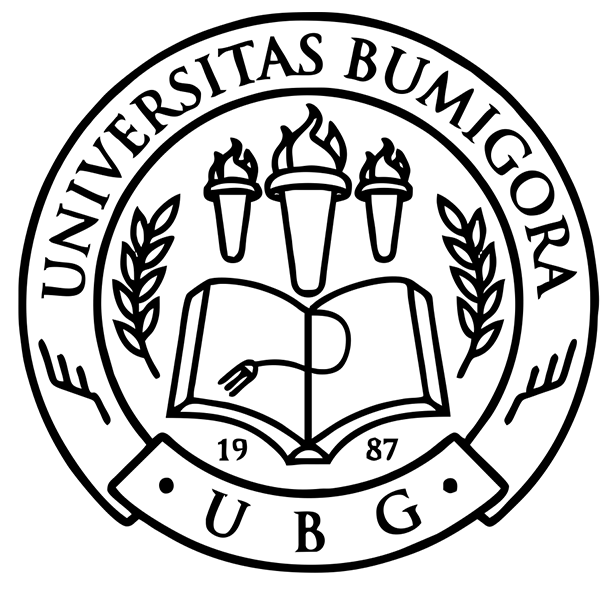 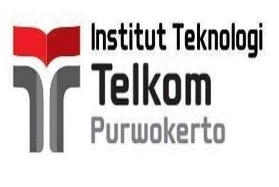 Jika tingkat bunga berubah-ubah (thn ke-1 = 10%, thn ke-2 = 12%, thn ke-3 = 14%), maka nilai dari uang Rp 1.000 yg diterima sekarang pd akhir thn ke-3 adalah…



Jika tingkat bunga thn ke-1 = 10%, thn ke-2 = 12%, thn ke-3 s/d ke-5 = 14%), maka nilai dari uang Rp 1.000 yg diterima sekarang pada akhir thn ke-5 adalah…
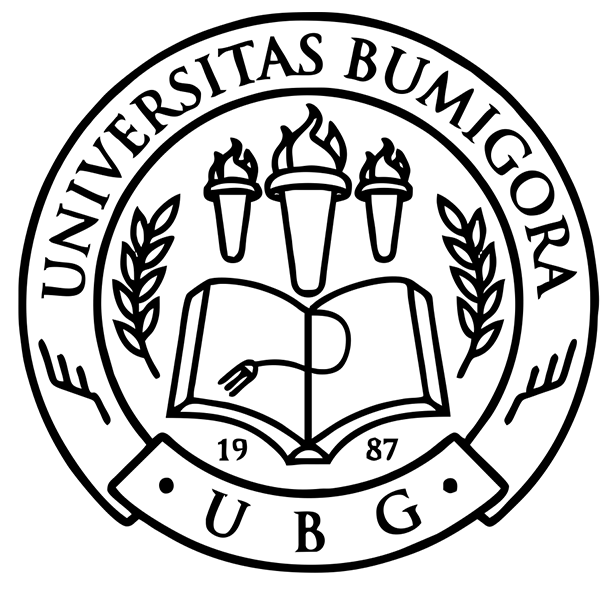 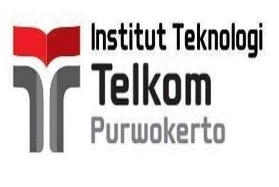 Nilai Sekarang
Kebalikan dari nilai yang akan datang
Rumus diturunkan dari rumus nilai yang akan datang:







Nilai sekarang (P) = nilai sekarang dr suatu jumlah di masa depan yang akan diterima di akhir periode n pada tingkat bunga i
Present value factor/ discount factor
Discount rate
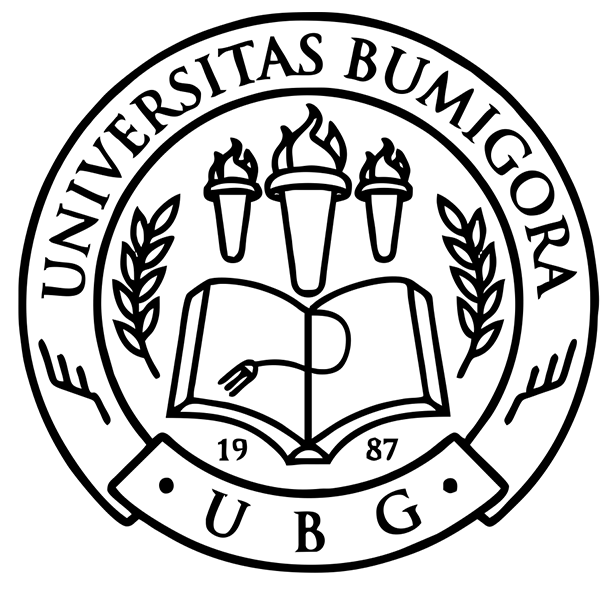 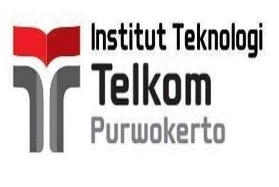 Nilai Sekarang ………………….
Jika diketahui tingkat bunga thn ke-1 = 10%, thn ke-2 = 12%, dan thn ke-3 = 14%, maka nilai sekarang dari uang Rp 1.404 yg akan diterima 3 thn dari sekarang adalah…



Jika diketahui tingkat bunga thn ke-1 = 10%, thn ke-2 = 12%, dan thn ke-3 s/d ke-5 = 14%, maka nilai sekarang dari uang Rp 1.825 yg akan diterima 5 thn dari sekarang adalah…
Nilai yang Akan Datang dari Anuitas
Anuitas = sejumlah uang yang dibayar atau diterima secara periodik dengan jumlah yg sama dalam jangka waktu tertentu
Sifat anuitas:
Jumlah pembayaran tetap/sama (equal payments)
Jarak periode antar angsuran sama (equal periods between payments)
Pembayaran pertama dilakukan pada akhir periode pertama (in arrears)
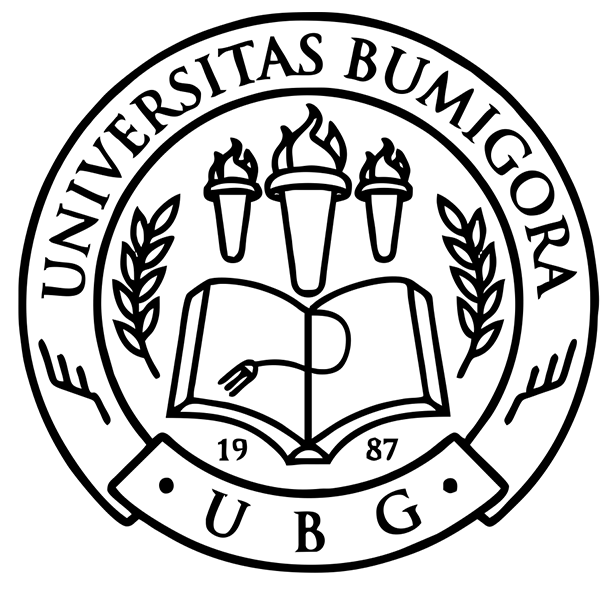 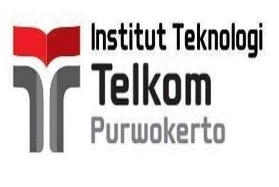 Nilai yang Akan Datang dari Anuitas ………………
Uang Rp 1.000 diterima secara rutin (tiap akhir tahun) selama 4 tahun, semuanya ditabung dengan tingkat bunga 10% per tahun
Pada akhir tahun ke-4, uang yang diterima pada akhir tahun ke-1 akan menjadi:
	Rp 1.000 x (1 + 10%)3 = Rp 1.331
Pada akhir tahun ke-4, uang yang diterima pada akhir tahun ke-2 akan menjadi:
	Rp 1.000 x (1 + 10%)2 = Rp 1.210
Pada akhir tahun ke-4, uang yang diterima pada akhir tahun ke-3 akan menjadi:
	Rp 1.000 x (1 + 10%)1 = Rp 1.100
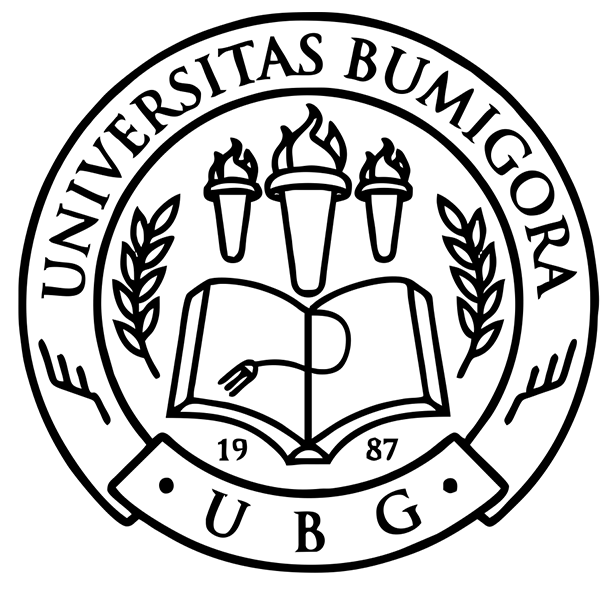 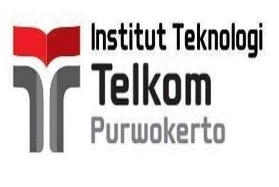 Nilai yang Akan Datang dari Anuitas ………………….
Pada akhir tahun ke-4, uang yang diterima pada akhir tahun ke-4 akan menjadi:
	Rp 1.000 x (1 + 10%)0 = Rp 1.000
	Catatan: uang tersebut belum sempat dibungakan (karena diterima di akhir tahun)
Dengan demikian, pada akhir tahun ke-4, jumlah seluruh uang yang diterima akan menjadi:
	Rp 1.331 + Rp 1.210 + Rp 1.100 + Rp 1.000 = Rp 4.641
Yang dimaksud dengan nilai yang akan datang dari anuitas adalah jumlah keseluruhan uang tersebut (Rp 4.641)
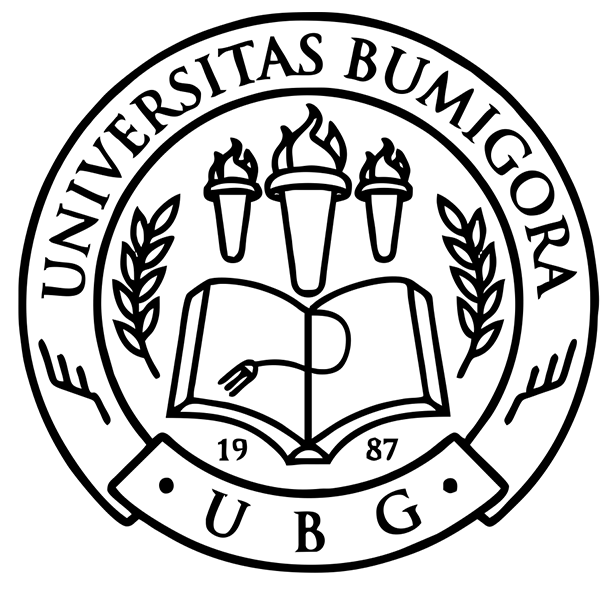 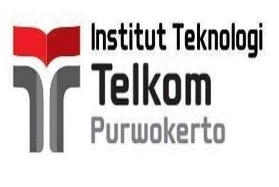 Nilai yang Akan Datang dari Anuitas ………………
Jika…
Sn = nilai yg akan datang dr anuitas
           selama n periode
A  = anuitas
Maka…
Future value annuity factor
Nilai yg akan datang dr anuitas (Sn) = akumulasi nilai dari pembayaran periodik selama n periode pada tingkat bunga i
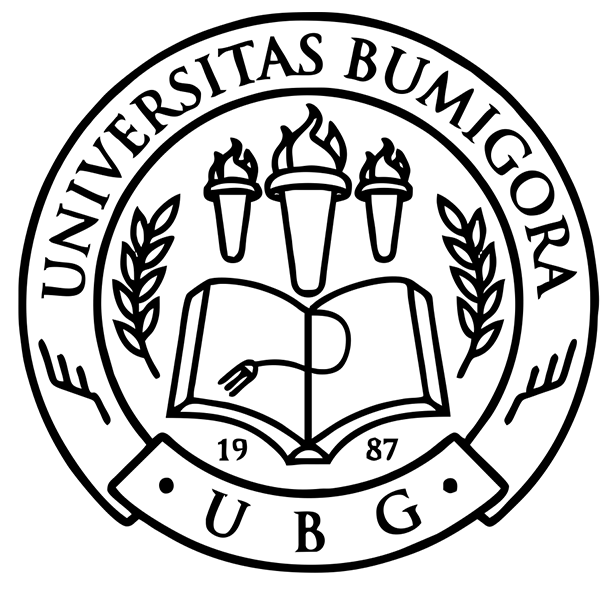 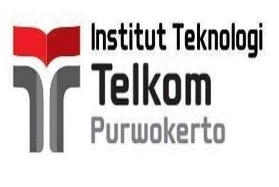 Nilai yang Akan Datang dari Anuitas …………………
Nilai yang akan datang dari anuitas Rp 1.000 yang diterima tiap akhir tahun selama 4 tahun, semuanya ditabung dengan tingkat bunga 10% per tahun, adalah (dengan rumus)…






Jika jumlah uang dan/atau tingkat bunga berubah-ubah, rumus tersebut tidak dpt digunakan (hrs dihitung satu per satu dgn rumus nilai yang akan datang)
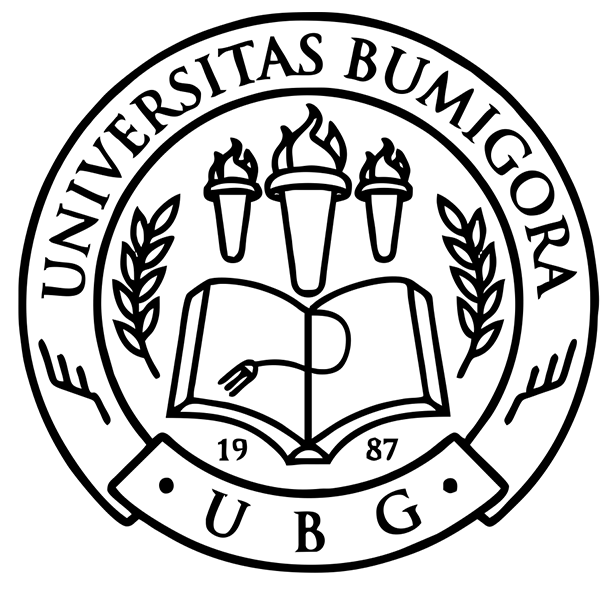 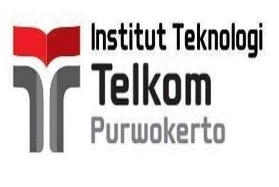 Nilai Sekarang dari Anuitas
Uang Rp 1.000 diterima secara rutin (tiap akhir tahun) selama 4 tahun mendatang, semuanya didiskonto dengan tingkat diskonto 10% per tahun
Nilai sekarang uang yang akan diterima pada akhir tahun ke-1 adalah:


Nilai sekarang uang yang akan diterima pada akhir tahun ke-2 adalah:
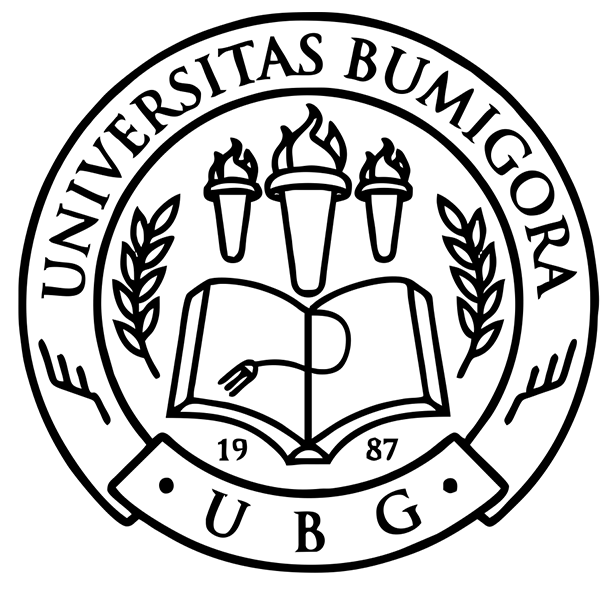 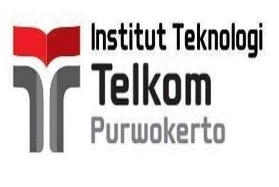 Nilai Sekarang dari Anuitas ……………………
Nilai sekarang uang yang akan diterima pada akhir tahun ke-3 adalah:


Nilai sekarang uang yang akan diterima pada akhir tahun ke-4 adalah:


Dengan demikian, jumlah nilai sekarang dari seluruh uang yang diterima (anuitas) adalah:
	Rp 909 + Rp 826 + Rp 751 + Rp 683 = Rp 3.170
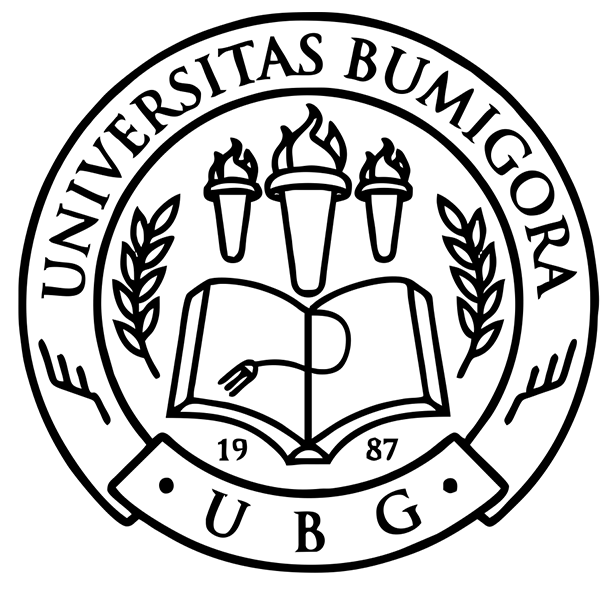 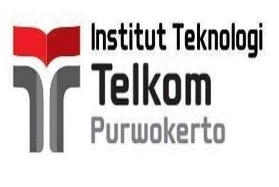 Nilai Sekarang dari Anuitas ……………………
Jika…
P  = nilai sekarang dr anuitas yg diterima
           selama n periode
Maka…
Present value annuity factor
Nilai sekarang dr anuitas (P) = nilai sekarang dari sejumlah pembayaran dengan jumlah tetap yang akan diterima tiap akhir periode selama n periode pada tingkat bunga i per periode
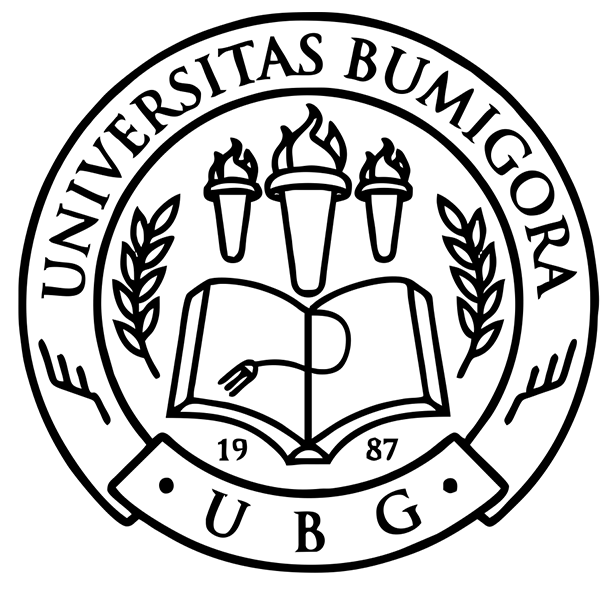 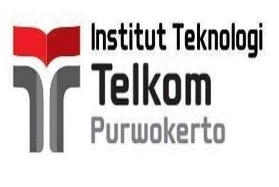 Nilai Sekarang dari Anuitas ………………………
Nilai sekarang dari anuitas Rp 1.000 yang akan diterima tiap akhir tahun selama 4 tahun mendatang, semuanya didiskonto dengan tingkat bunga 10% per tahun, adalah (dengan rumus)…






Jika jumlah uang dan/atau tingkat bunga berubah-ubah, rumus tersebut tidak dpt digunakan (hrs dihitung satu per satu dgn rumus nilai sekarang)
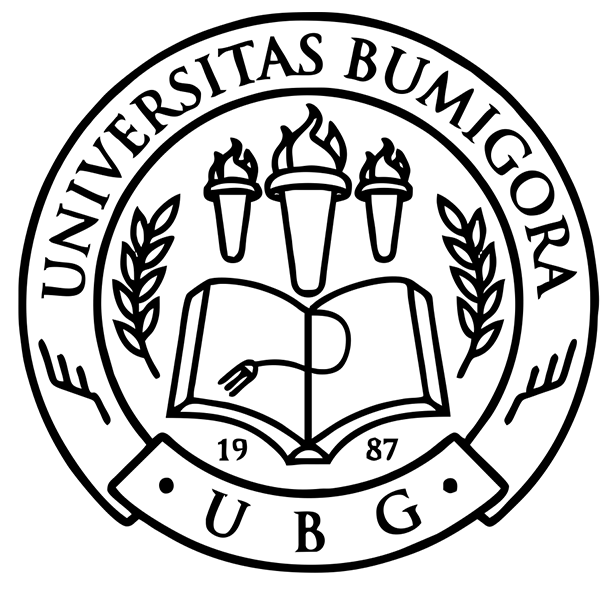 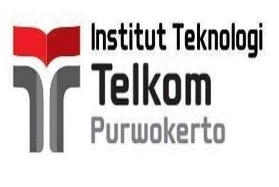 Anuitas – Angsuran Hutang
Anuitas – angsuran hutang (A) =  pembayaran yang diperlukan selama n periode pada tingkat bunga i per periode untuk mengangsur sejumlah uang atau hutang yang diperoleh sekarang
Rumus:





Digunakan dlm perhitungan KPR – utk menghitung jumlah angsuran + bunga per periode
Mortgage constant (MC)
Anuitas – Cadangan Penggantian
Anuitas – cadangan penggantian (A) =  jumlah yang harus diinvestasikan tiap periode pada tingkat bunga i untuk mencapai jumlah yang diinginkan pada akhir periode n
Rumus:





Digunakan dlm penilaian dengan pendekatan pendapatan – untuk menghitung cadangan penggantian
Sinking fund factor (SFF)
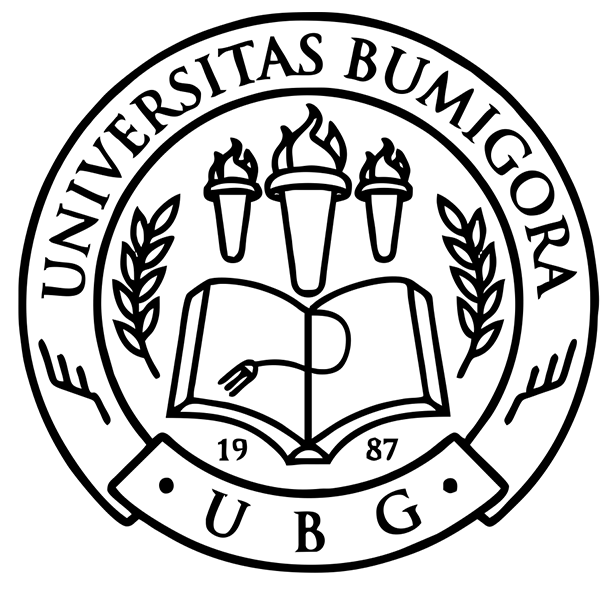 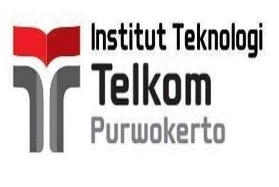 Kasus 1
Berapa jumlah nilai kini atas pendapatan yang diperoleh diakhir tahun pertama sebesar Rp 300 juta , akhir tahun ke dua Rp 400 juta dan akhir tahun ke tiga Rp 500 juta , bila suku bunga deposito diasumsikan akan tetap selama 3 tahun yaitu sebesar 12 % .
Berapa jumlah nilai kini atas pendapatan yang diperoleh diakhir tahun pertama sebesar Rp 300 juta , akhir tahun ke dua Rp 400 juta dan akhir tahun ke tiga Rp 500 juta , bila suku bunga deposito diasumsikan tahun pertama dan kedua adalah sebesar 12 % , sedangkan tahun ke 3 adalah sebesar 15 % .
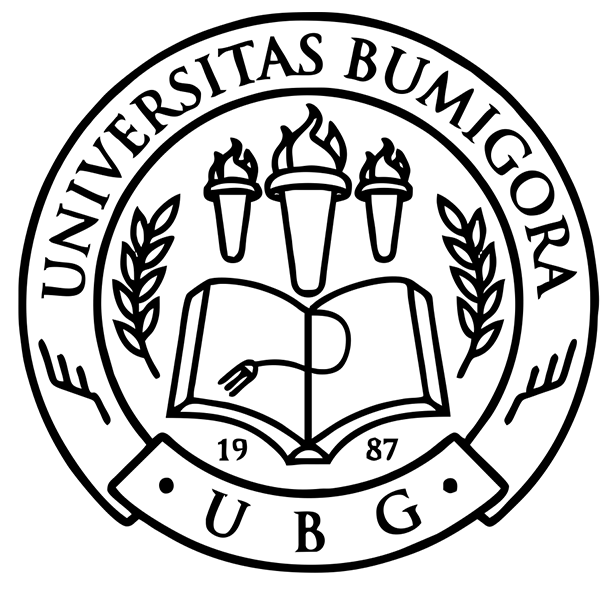 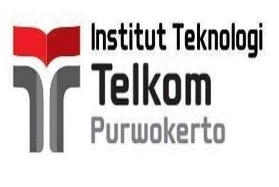 Kasus 2
Bila setiap tahun uang yang pasti akan kita diterima adalah Rp 10.000.000,00 , selama kita hidup , berapa nilai uang tersebut kalau kita terima saat . Bila bunga atas obligasi pemerintah adalah 10 % .

Bila setiap tahun uang yang mungkin akan kita diterima adalah Rp 10.000.000,00 , selama kita hidup , berapa nilai uang tersebut kalau kita terima saat . Bila bunga atas obligasi pemerintah adalah 10 % sedang resiko atas tidak tercapainya jumlah tersebut diperkirakan sebesar 4 %
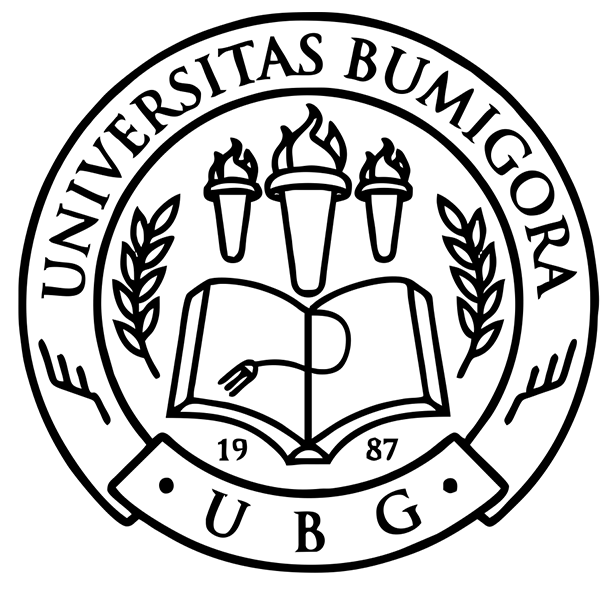 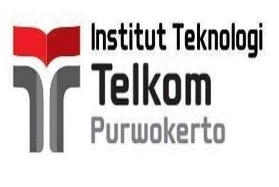 Kasus 3
Seseorang akan membeli tanah dengan 4 ( empat ) pilihan pembayaran sebagai berikut :
		* Dibayar tunai saat ini sebesar Rp 1,5 Milyar
		* Dibayar 3 tahun mendatang sebesar Rp 2,4 	  	  Milyar .
		* Dibayar cicilan dengan cicilan tahun pertama 	  	  Rp 500 juta , tahun kedua Rp 750 juta , tahun 	  ketiga Rp 1 milyar ( dibayar diakhir tahun ).
		* Dibayar cicilan dengan cicilan tetap diawal 	  	   tahun selama 3 tahun , sebesar Rp 600 juta
	Bila bunga deposito diasumsikan 18 % per tahun , mana diantara cara pembayaran diatas yang dipilih. 
	( catatan : sifat investasi tanah diabaikan ) .
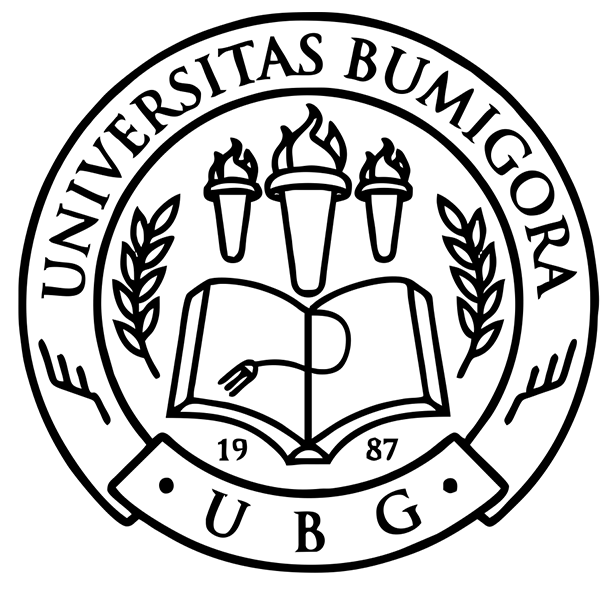 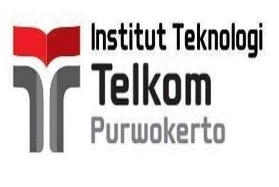 Kasus 4
Nilai tanah saat ini bernilai Rp 250.000.000,00 , kenaikan nilai tanah pertahun adalah 8 % . Berapa tahun Nilai tanah itu menjadi Rp 630.000.000,00 ?
Jawaban Kasus No. 4
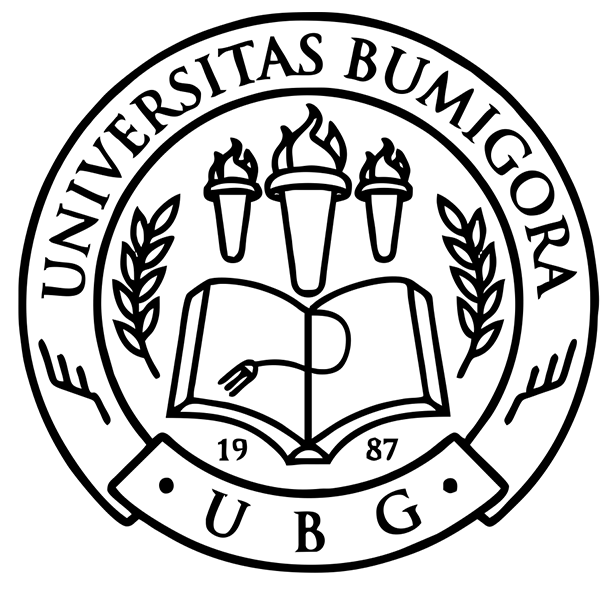 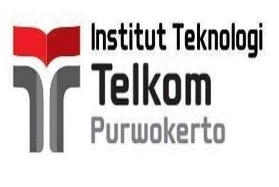